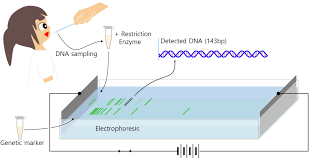 Metode separacijecentrifugiranje, elektroforeza, hromatografijaImunohemijske metode (RIA, ELISA)
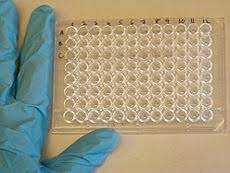 CENTRIFUGIRANJE
Razdvajanje čestica na osnovu različite gustine (u odnosu na rastvarač)
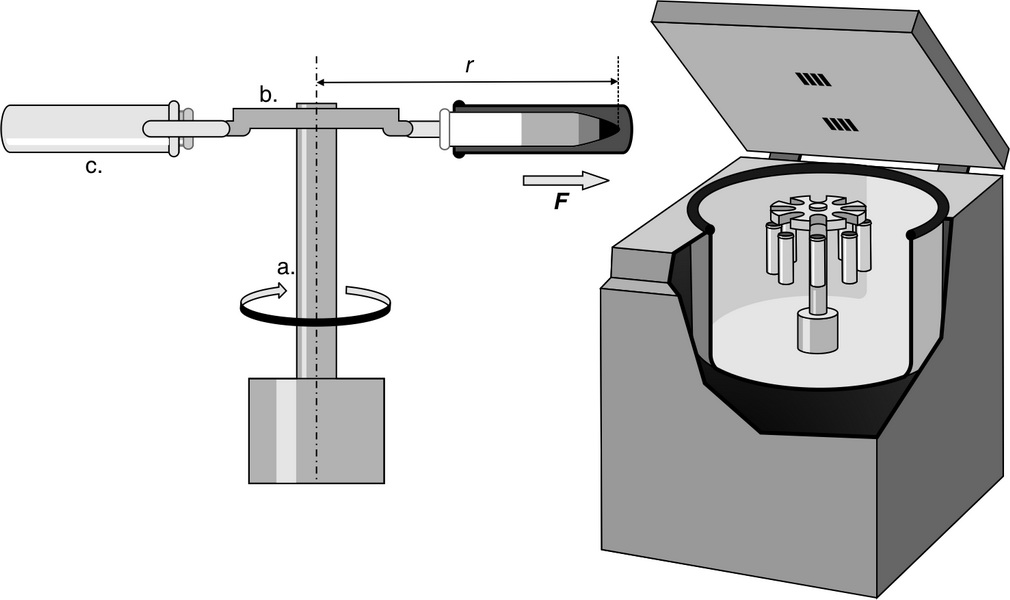 Fc= mV2/r
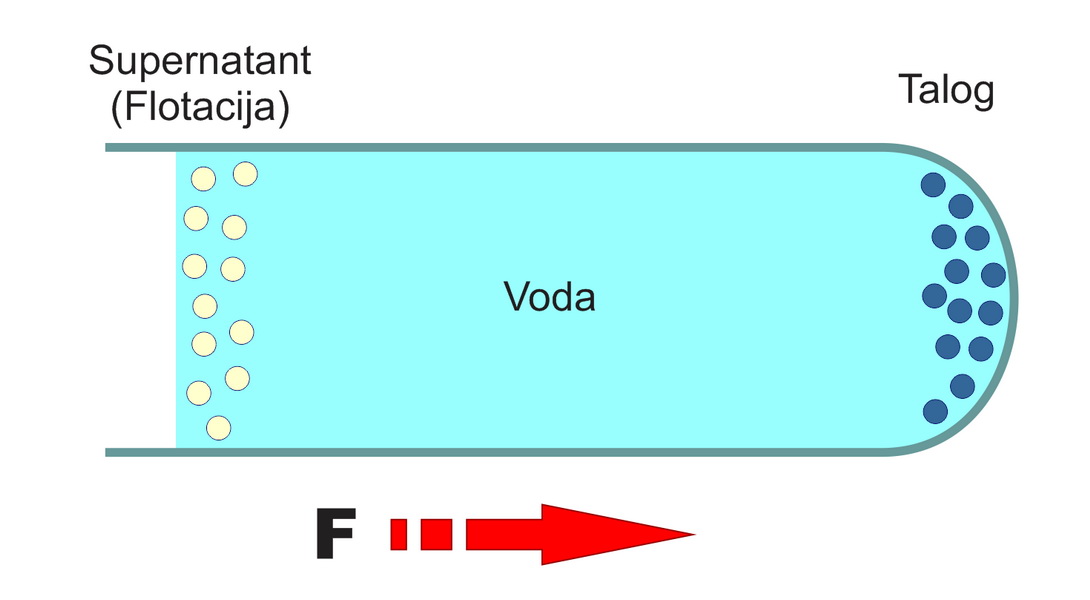 Nomogram
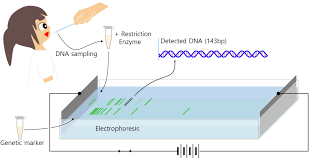 ELEKTOFOREZA
Razdvajanje čestica na osnovu različitog naelektrisanja
Hartija natopljena puferom
Kadica sa puferom
Poklopac
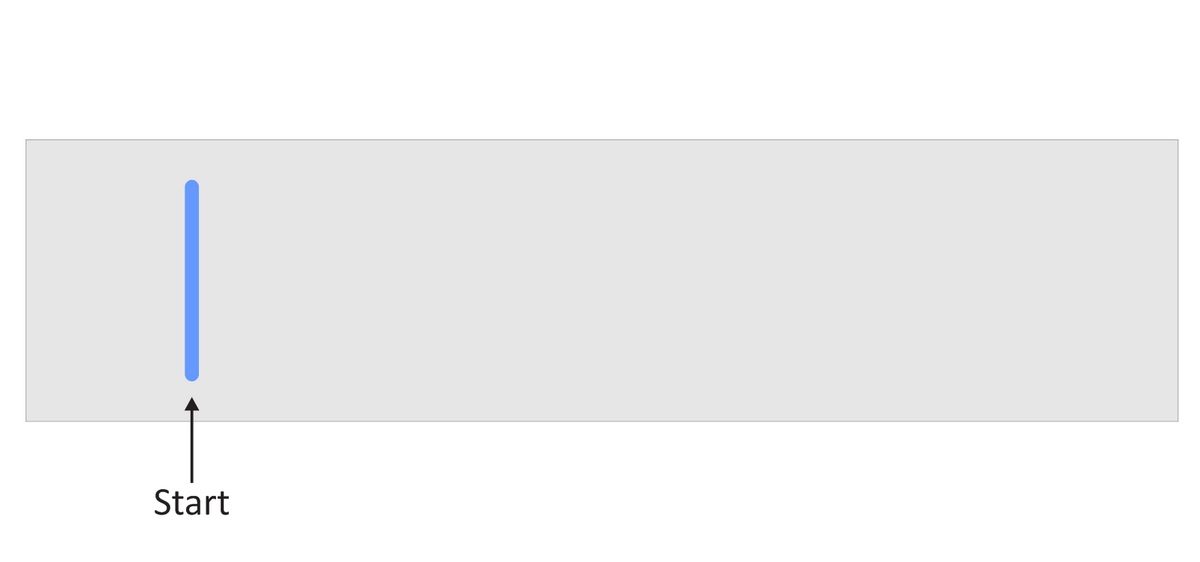 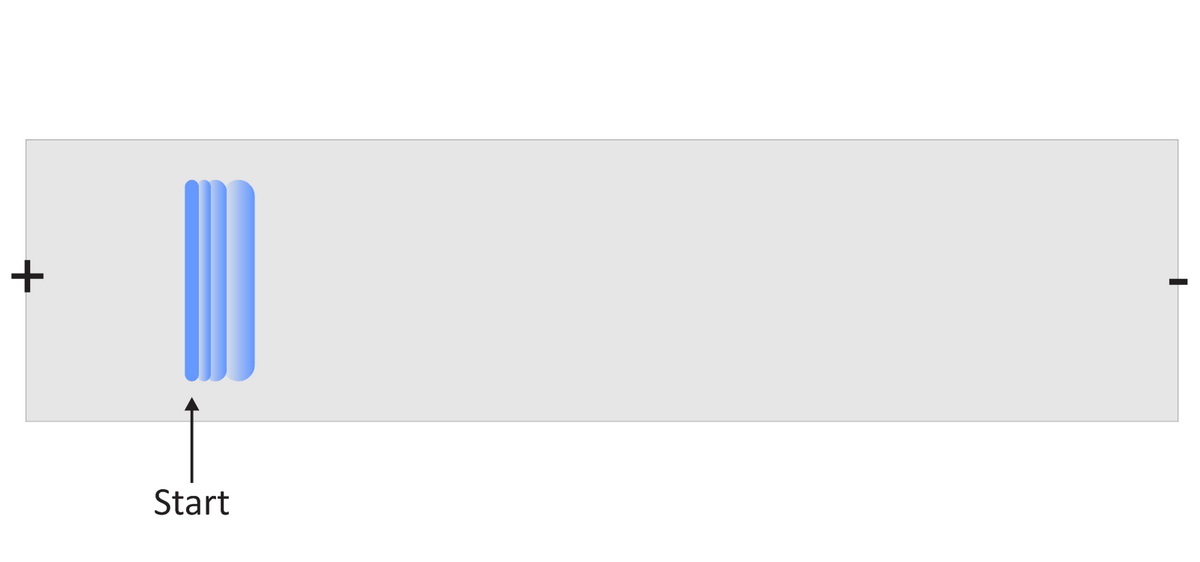 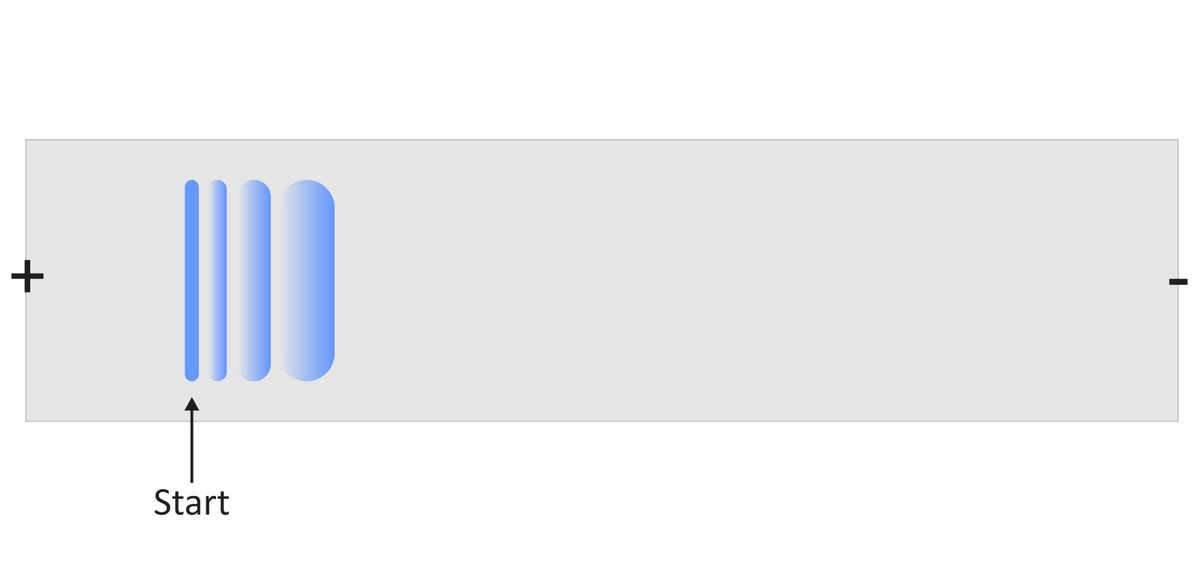 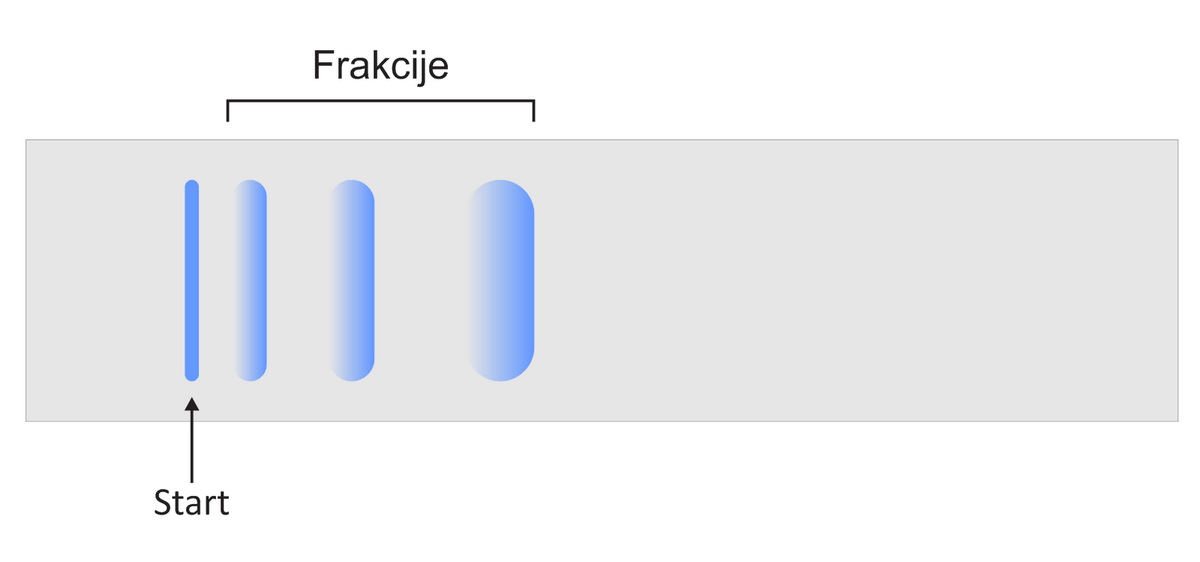 Faktori od kojih zavisi brzinakretanja čestica tokom elektroforeze
pufer
Elektroda
uzorak
’bunarčić’
velika
gel
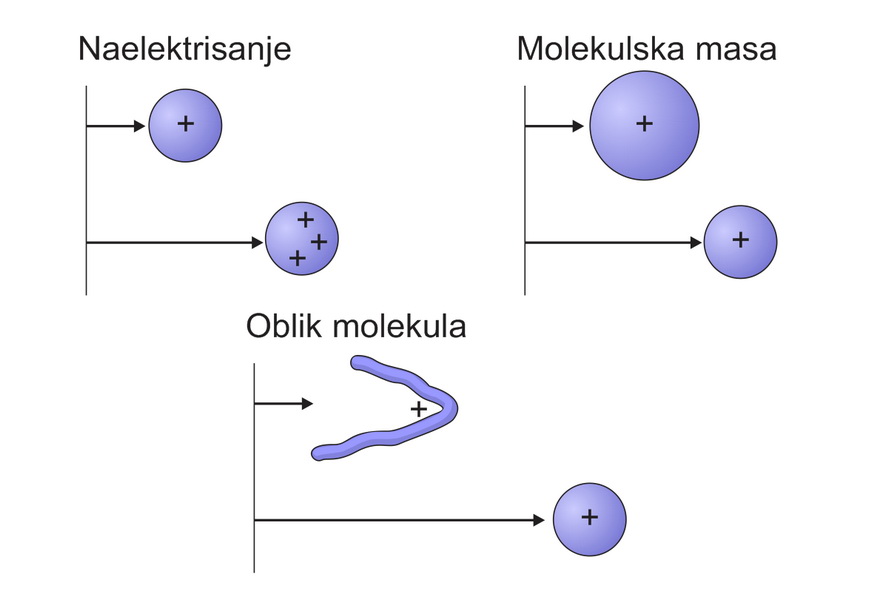 mala
Elektroda
pufer
HROMATOGRAFIJA
Razdvajanje čestica na osnovu različite rastvorljivosti
Koeficijent rastvorljivosti (Rf vrednost) i podeoni koeficijent
Komora (stakleni cilindar)
Hromatografska hartija
(stacionarna faza)
Rf = ls/lr
Start sa nanetim uzorkom
Razvijač (mobilna faza)
RIA (Radio Immuno Assay)
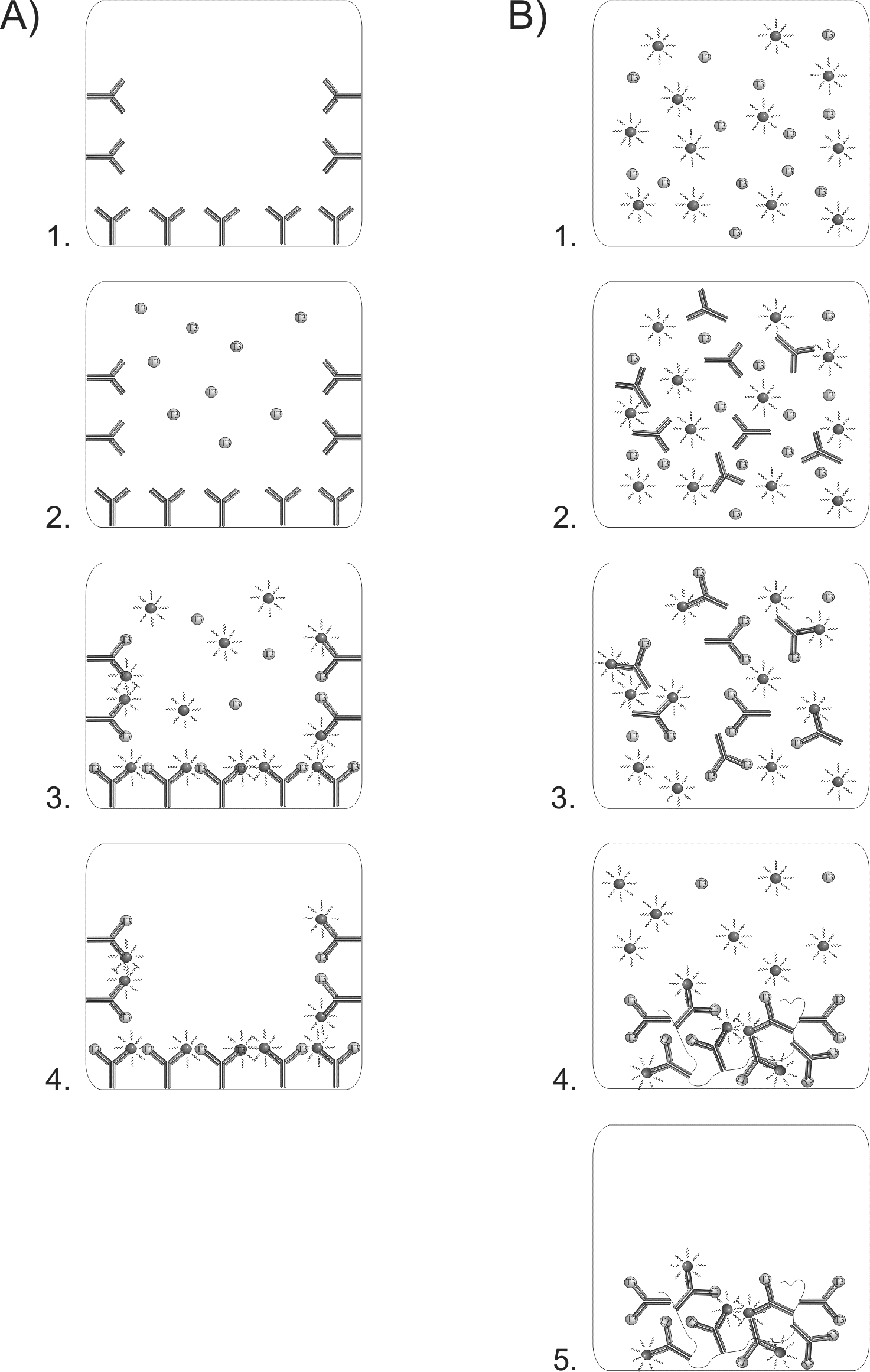 Antigen obeležen radioaktivnim izotopom (J, H3, C14) obeležava antitela za koja se veže
Metoda za određivanje koncentracije Ag i At
Izmerena radioaktivnost je obrnuto proporcionalna količini Ag u uzorku

At vezana za test epruvete
Ag/At kompleksi precipituju sa PEG-om
ELISA (Enzyme Linked Immunosorbant Assay)
Takođe Ag/At reakcija
Meri aktivnost enzima obeleživača koja je proporcionalna količini imunskih kompleksa tj. Ag ili At
Mikrotitar ploče
Neophodna baždarna kriva, jednačina krive
Čitači mikrotitar ploča su u suštini spektrofotometri
ELISA može biti direktna i „Sendvič“
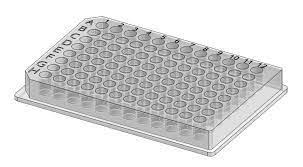 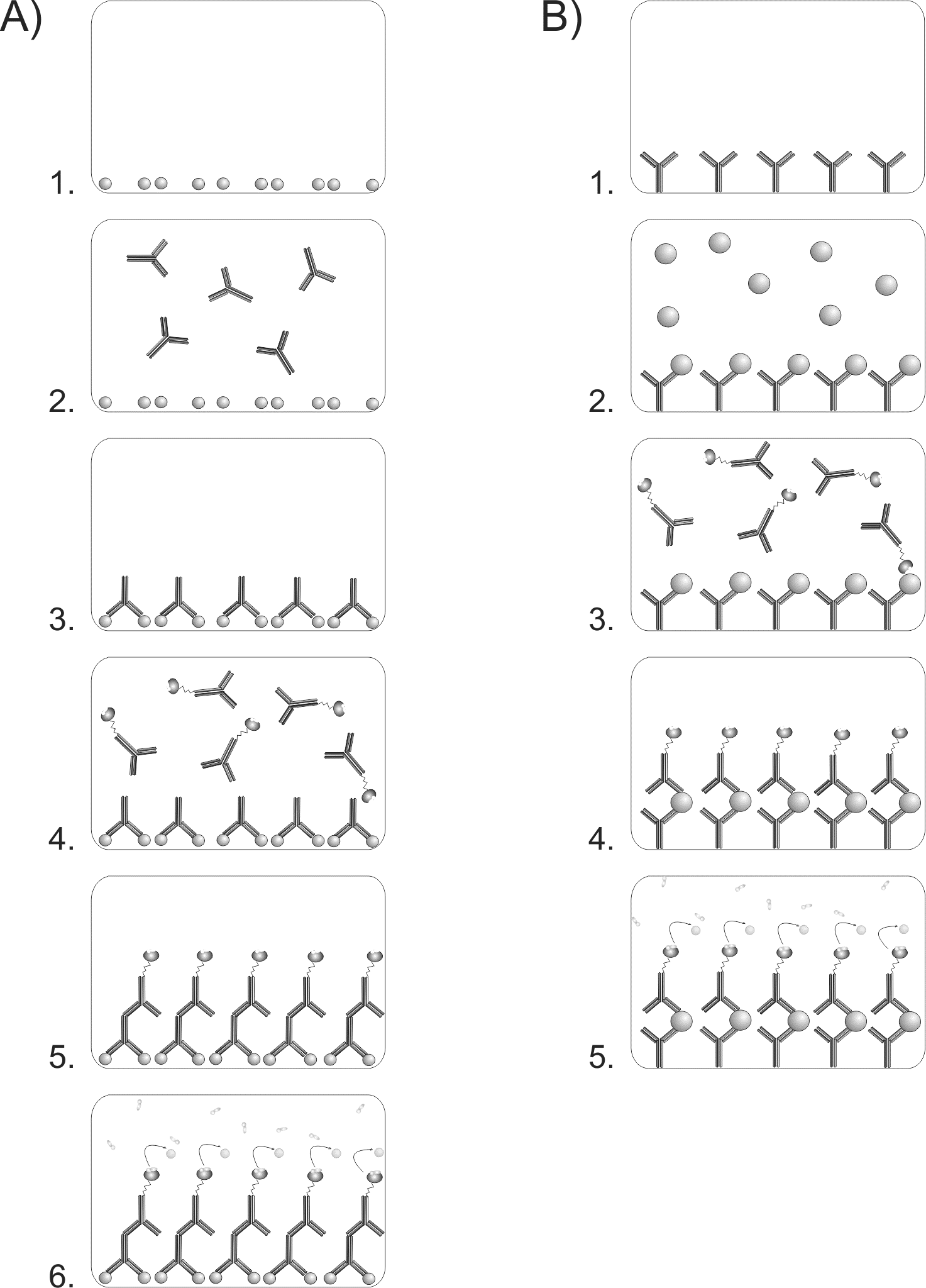 A) DIREKTNA
Za Zid bunarčića su vezani Ag, nakon dodavanja uzorka (At) nastaju imunski kompleksi.
Dodaju se Anti-At obeležena enzimom koja se vezuju za At i počinje enzimska reakcija koja se očitava na spektrofotometru.

B) Sendvič ELISA.
Za zid bunarčića su vezana At. Dodatkom uzorka sa Ag nastaju Ag/At kompleksi.
Dodaju se At obeležena enzimom koja se vezuju za Ag.
Nastala enzimska reakcija se očitava na spektrofotometru
Radimo:
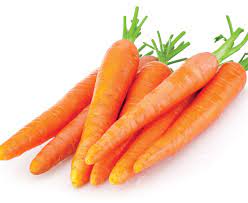 Hromatografiju biljnih pigmenata
Hlorofil A		Rf= 0,61
Hlorofil b		Rf= 0,45
Karoten		Rf= 0,97
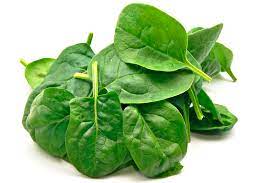